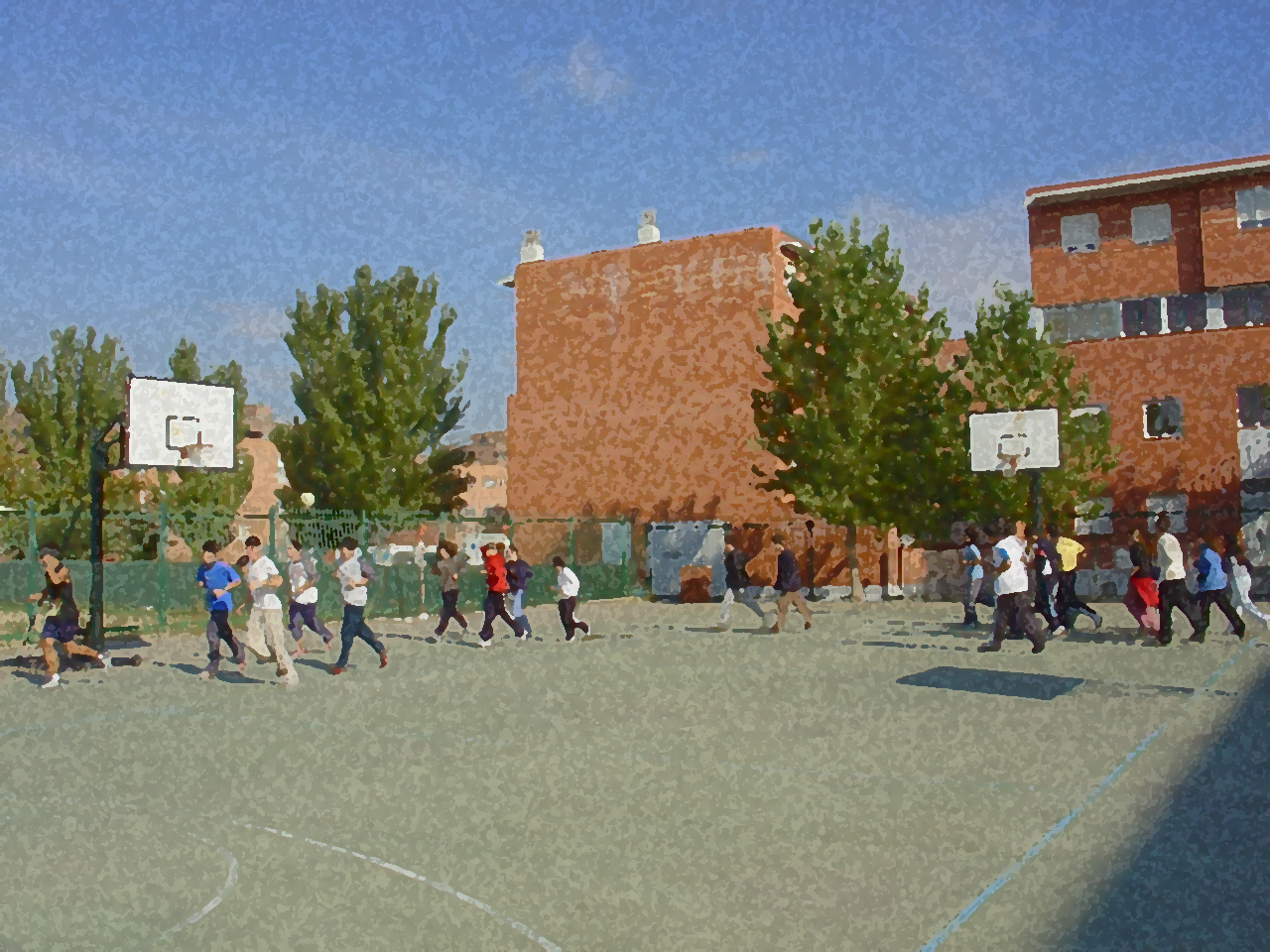 Fundamentals for Secondary School and Baccalaureate. Comprehensive and experiential learning
Recreational Fencing
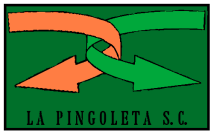 Recreational Fencing
Objectives
Significant Adjustments in Fencing
	Basic Regulations 	Equipment and Facilities
 Basic Moves
 Practical Exercises
Questionnaire and Activities
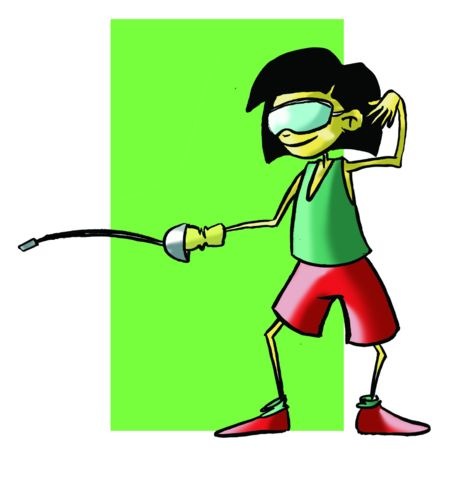 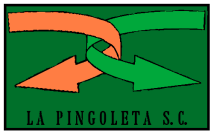 OBJECTIVES
- To fundamentally improve leg strength and flexibility as well as improve response time and gestural velocity. 
- To learn the basic techniques of this specialty, applying, in this martial arts sport, key aspects of fair play.
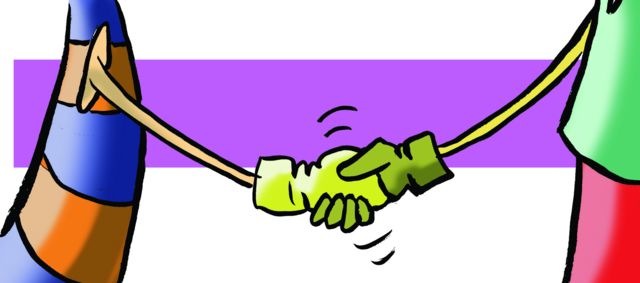 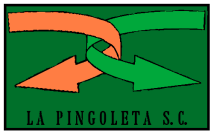 Egypt welcomed "fencing" but it was not until the ancient Greeks when it was accorded, with its exercises and paramilitary games, a special status. 
The Myrmidons in Roman times, trained rigorously with the sword for gladiatorial game. In the Middle Ages, with the appearance of body protection (armour). Sword making underwent major changes due to new materials used; it became more resistant and harder against the armour. The technique employed in sword fighting centred on the speed of movement and dexterity, which were fundamental in defence, especially for those who could not easily acquire swords made from this material.
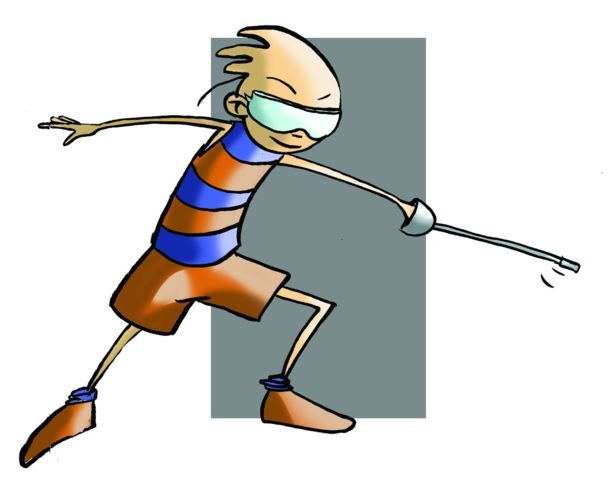 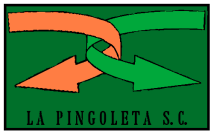 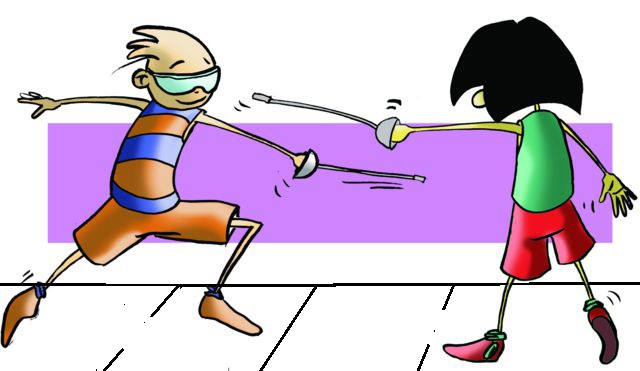 From the fifteenth century fencing made significant advances and extended to the middle class schools, proliferating there. Over the next years fencing treatises were written in Spain, and later in Italy and France, countries considered to be the creators of modern-day fencing. 
By the mid-sixteenth century the first fencing masters and the florets appeared. In the nineteenth century, sport fencing halls or clubs were created, which used the foil (widely used in duals) sabre and sword. In the early twentieth century the three weapons used were settled and their use in duels disappeared, what remains is schooling, honour and courtesy of the sport, features that still lives on today as pillars of sport fencing. 
In 1913 the International Fencing Federation was created in Paris and the first steps were taken in the regulation of this beautiful sport. Today it is an extraordinary sport, elegant, respectful and polite.
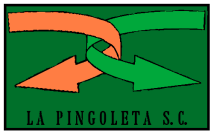 SIGNIFICANT ADJUSTMENTS
Clearly, this sport requires very specialised facilities and equipment. There is specific regulatory clothing that is essential and specified to the fencers (those who practise fencing): jacket for sword or rapier modality; a plastron (required interior protector); electric equipment essential to detect a touch by opponent’s blade; and the weapons themselves, e.g., foil, epée and sabre. 
No doubt it is complicated and not inexpensive to offer fencing in your secondary school in these conditions. We have taken the adaptations made by Alberto and Yolanda Turon.
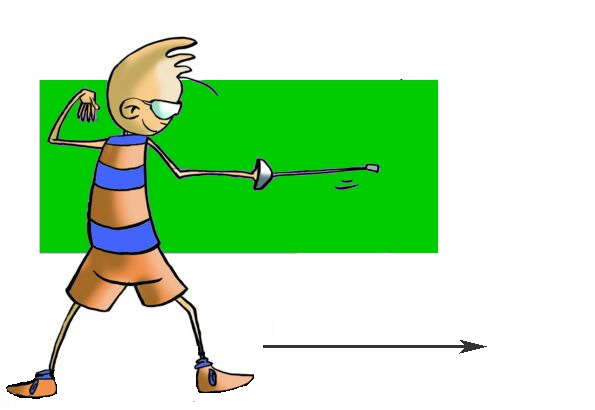 Participants also called fencers.

The referees are judges who decide whether the hit is valid and give the words of preparations, “On guard” and “Play.” 

The bouts are made up of 5 touches or the best in four minutes.
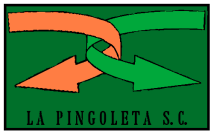 The beginning of the bout is carried out with the greeting, without masks. It is performed as the sword is unsheathed, the arm extends out with the palm up, and the arm is bent, the fist under chin and blade upright. The fencer salutes the opponent, the judge and the public, and then a Z is made with the tip of the sword in the air and makes as if to sheath the sword. Then the fencer puts on the mask and awaits the judge's orders, which are:
 
En-guard - on guard position behind line B.
Ready - at the start of a bout and/or
Halt - to a penalty, touch or end of combat.
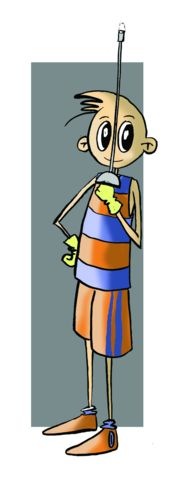 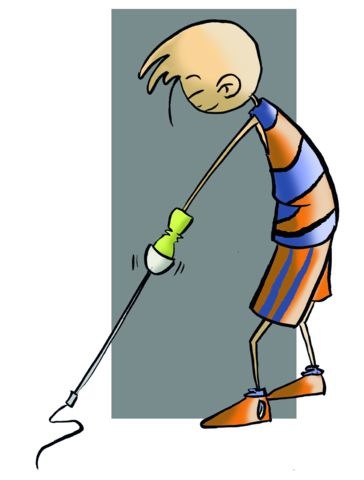 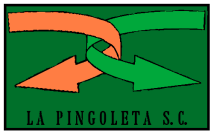 Basic Regulation of Alternative Fencing
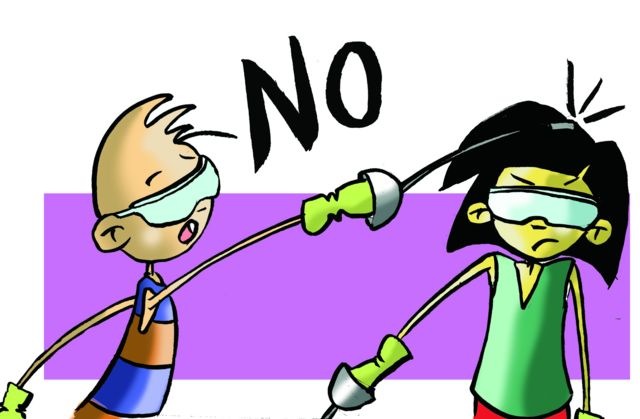 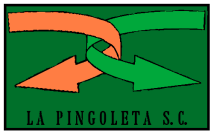 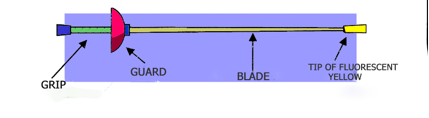 Equipment and Facilities
Fencing equipment consists of a sword and mask. The sword has a length of between 80 and 95 centimetres, depending on the category, it is formed by the grip or hilt, the guard and blade.
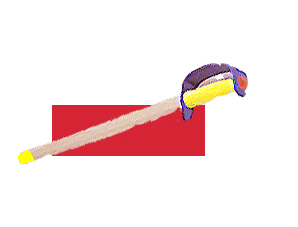 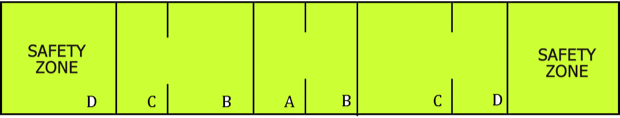 The strip should be a smooth, flat surface, whose dimensions vary but we suggest the following: 
 
A. CentreB. On-guard lineC. Warning line (2m)
D. End of piste or rear limit 
Between A and B there is 1.5m; C and D 1m; B and C 3.5m; D and D 10m
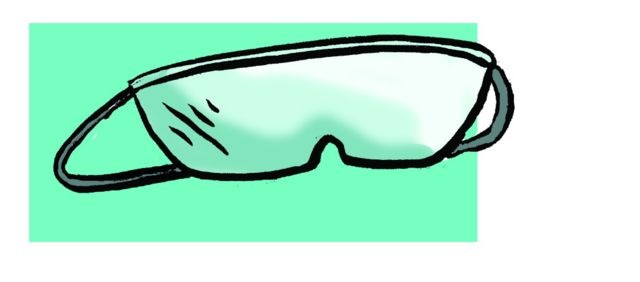 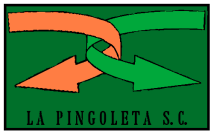 BASIC MOVES
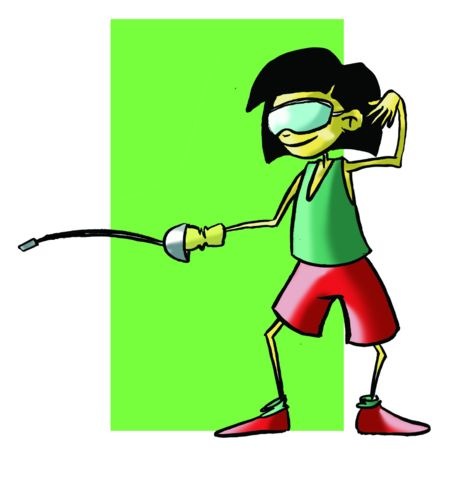 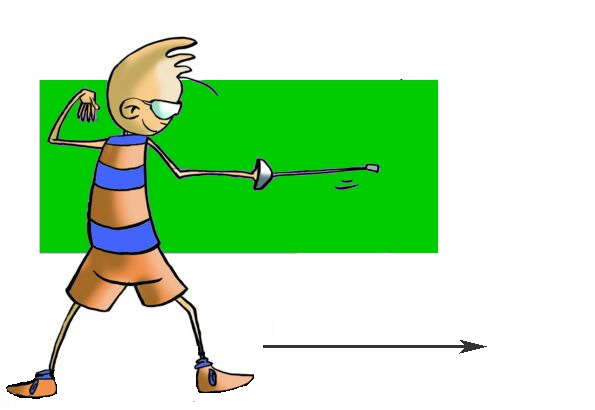 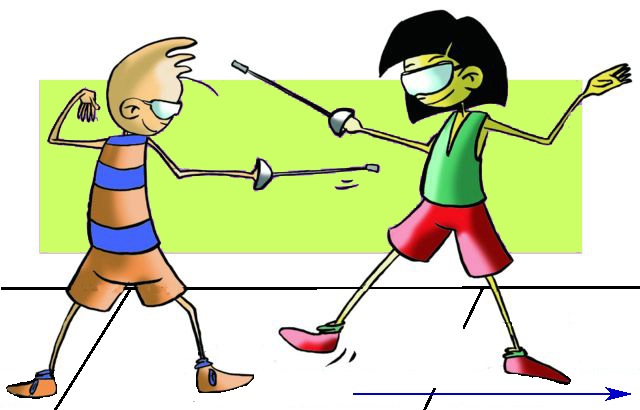 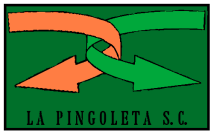 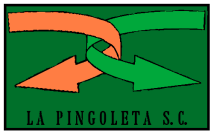 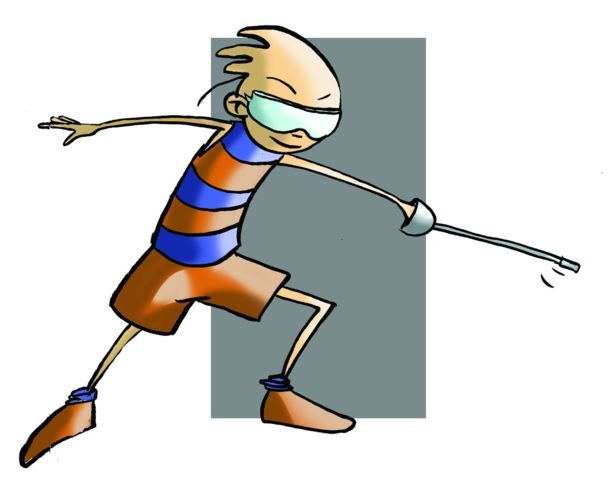 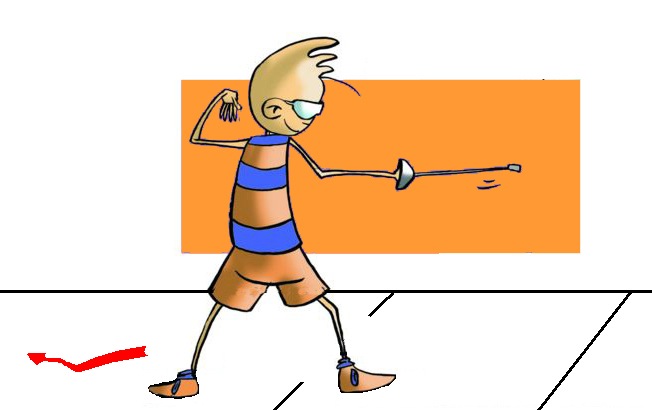 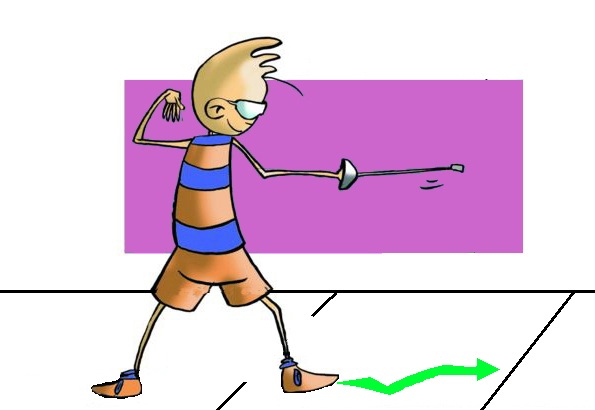 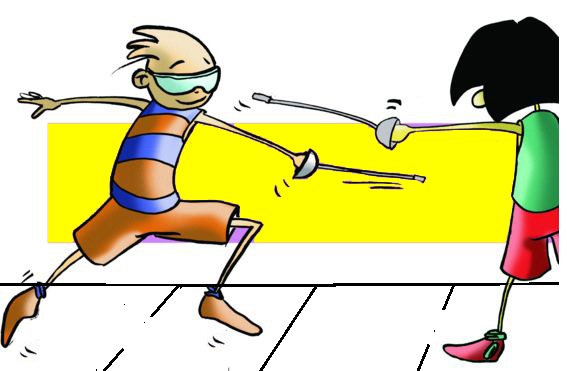 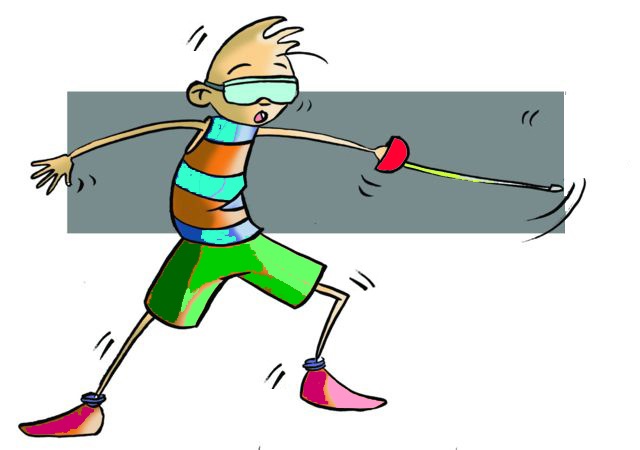 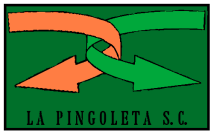 QUESTIONNAIRE AND ACTIVITIES
In which territories was the practice of fencing originally recorded?
What are the pillars on which the practice of fencing as a sport stands today? 
How long is the  piste?
Which, in this sport, are the valid hit zones?
Identify four basic moves in fencing.
Write down in your notebook unknown vocabulary from this unit.
Check the Federation website or any sports association in your region and check for changes or modifications, if any, in its regulations.
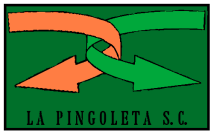